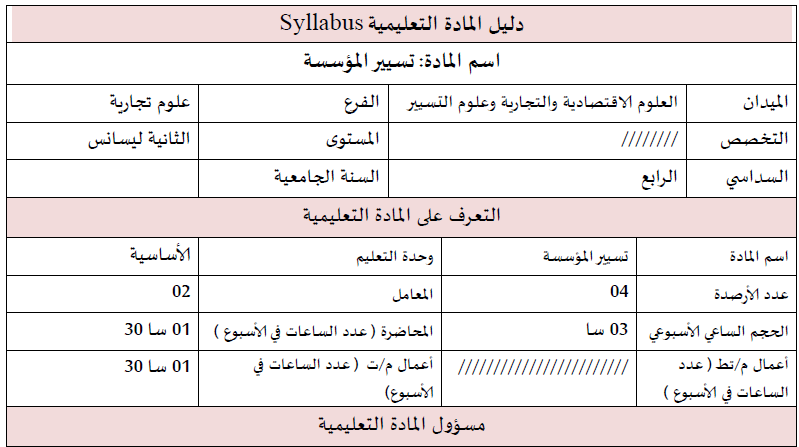 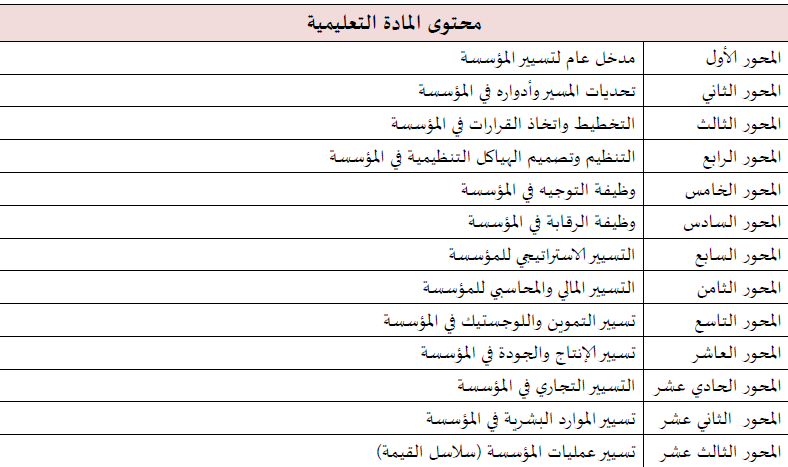 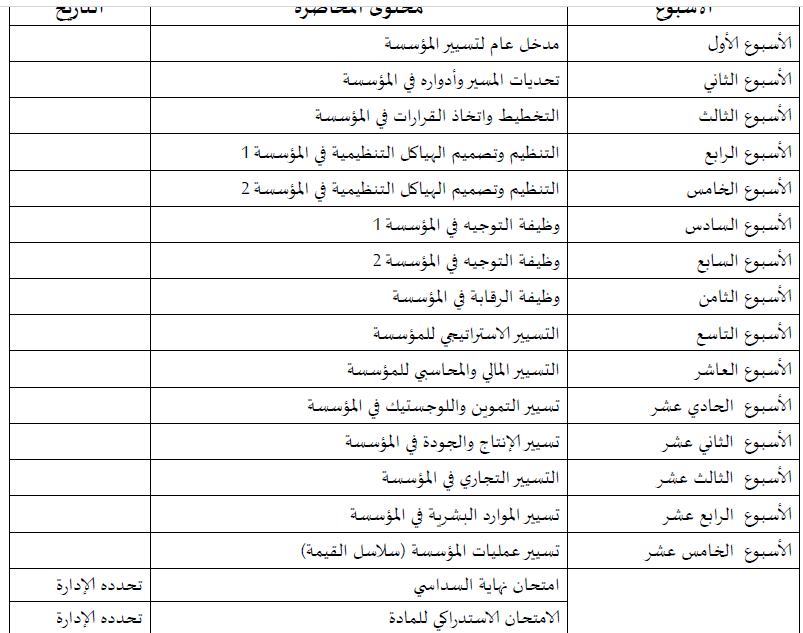 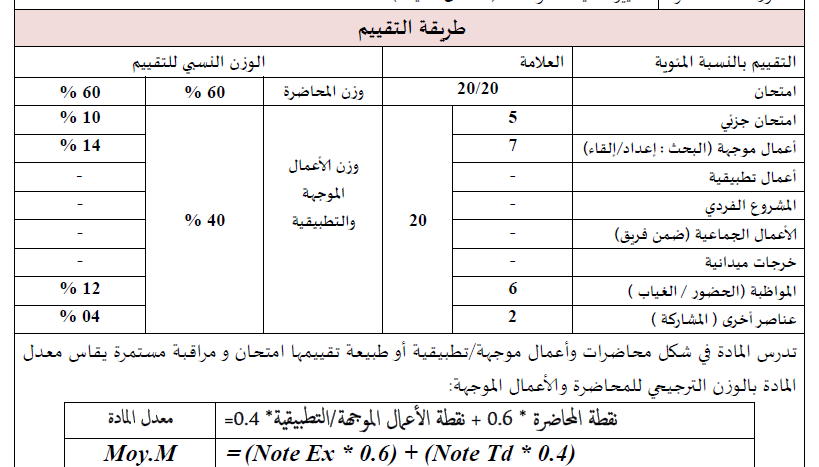 مدخل عام لتسيير المؤسسة
التسيير هو أحد أهم الأنشطة الإدارية التي تساهم في تحقيق أهداف المؤسسات بفعالية وكفاءة.
المؤسسات هي الوحدة الأساسية في الاقتصاد، حيث تقوم بإنتاج السلع والخدمات وتلبية احتياجات الأفراد والمجتمع.
مفهوم المؤسسة :
المفهوم الاقتصادي:
توفيقة بين الموارد المادية  ، المعلومات، رؤوس الأموال ، و العمل من أجل إنتاج سلع و خدمات بغية الحصول على موارد لتلبية طلب السوق.
المفهوم القانوني: 
عبارة عن حقيقة قانونية تابعة لشخص (مؤسسة فردية) أو تجمع تعاقدي (شركة)، وكل شركة لها شخصية إعتبارية (معنوية) تختلف عن شخصية أعضائها (المساهمين) في أغلب الأحيان.
خصائص المؤسسة :
القدرة على أداء المهام المنوطة بها
القدرة على البقاء و الاستمرارية
القدرة على التكيف مع الظروف المتغيرة.
المساهمة في المجتمع الاقتصادي
تصنيفات المؤسسات